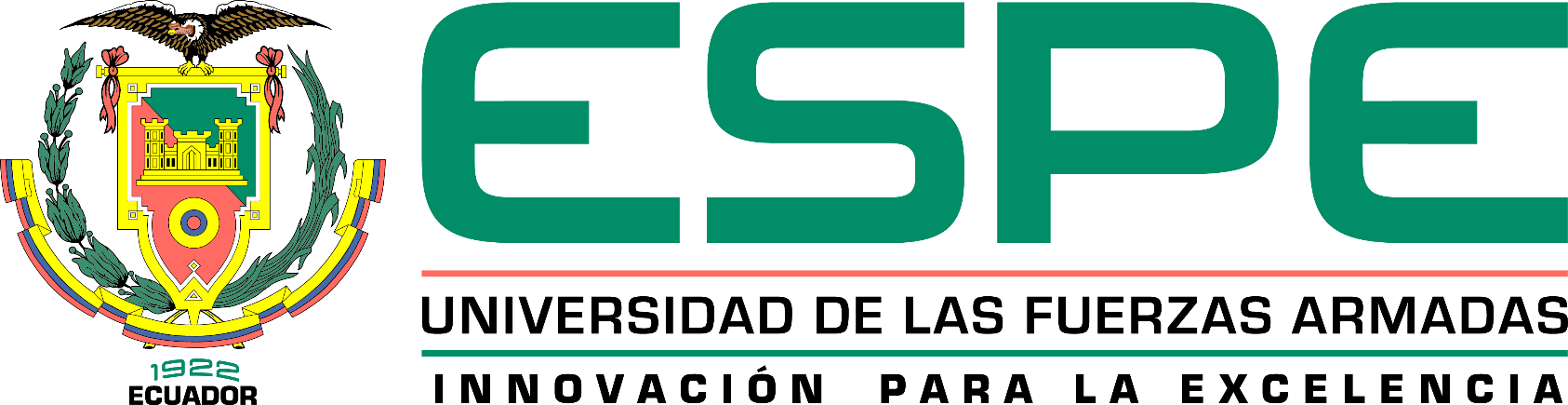 Análisis de vulnerabilidades de seguridad  en centrales VoIP Elastix a través de Hacking Ético
JULIO CÉSAR SOTOMAYOR POZO

2014
Agenda
Introducción
Marco Teórico
Pruebas de penetración
Análisis Vulnerabilidades
Soluciones
Análisis de Resultados
Conclusiones y recomendaciones
INTRODUCCIÓN
Introducción
MARCO TEÓRICO
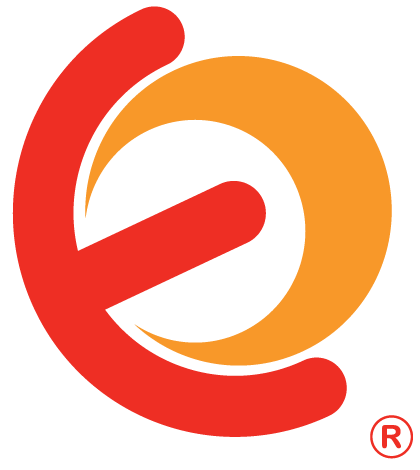 Elastix
Topologías Elastix
IP PÚBLICA + ESTÁTICA
EN LA NUBE
Hacking ÉticoTIPOS DE HACKER
Etapas Hacking
Software Necesario
PRUEBAS DE PENETRACIÓN
Reconocimiento
Ping
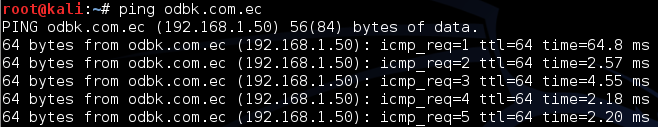 Escaneo
Nmap (Escaneo de puertos)
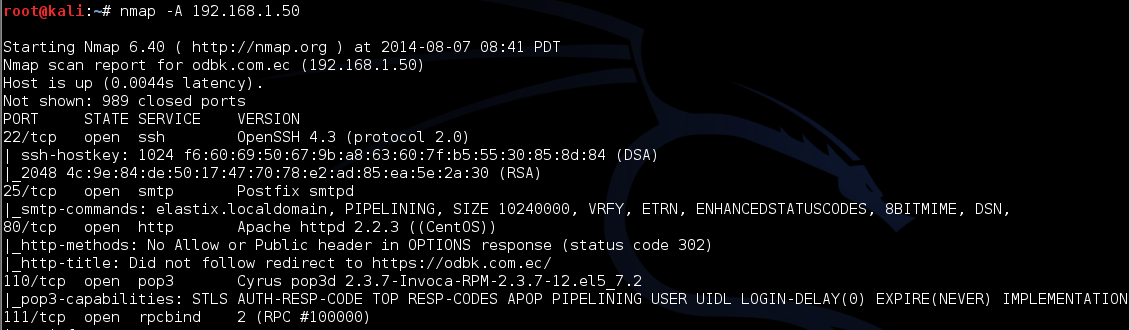 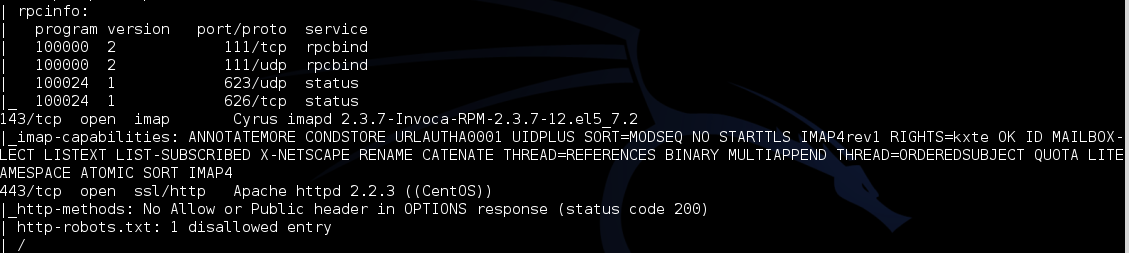 Nmap
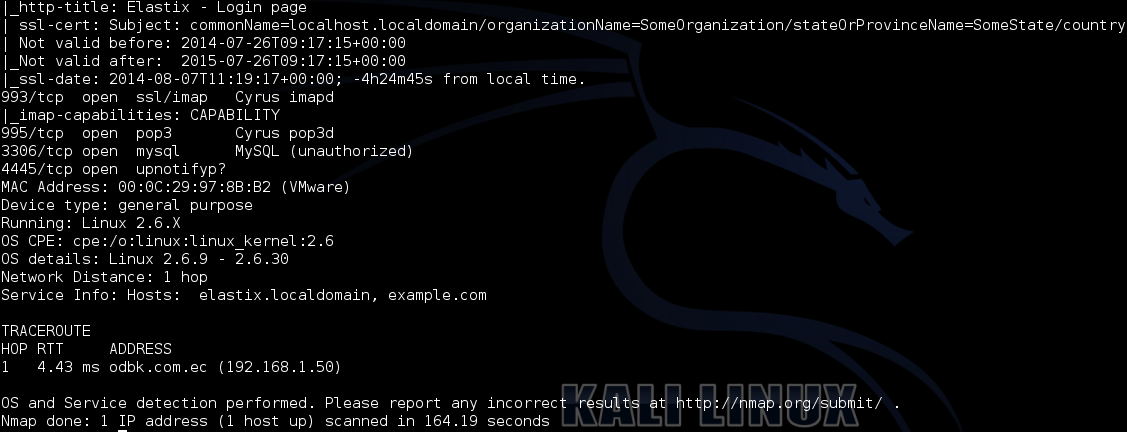 Resumen resultados nmap
Enumeración
Svmap: Enumerar dispositivos SIP
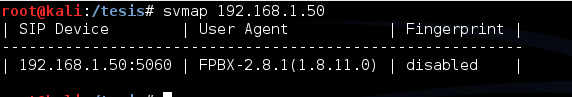 Análisis vulnerabilidad
Svwar: Listar extensiones (usuarios)
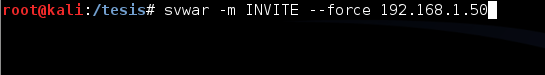 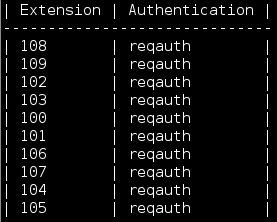 Rsmangler (creación de diccionarios)
Rsmangler: diccionario creado
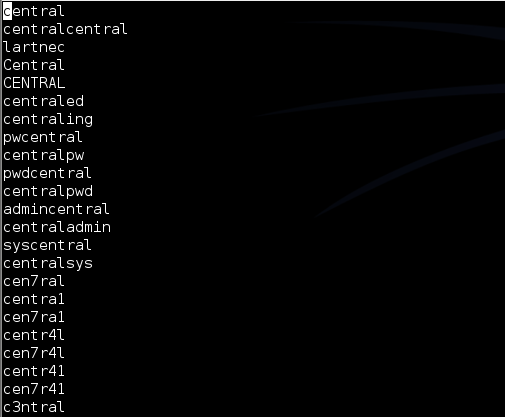 Obtención de acceso
Svcrack: ataque por fuerza bruta (Elastix: extensiones/usuarios)
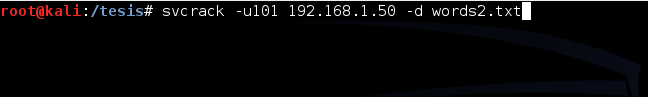 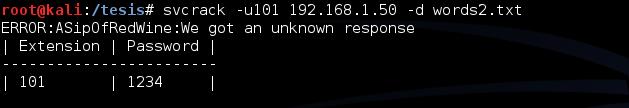 Hydra: ataque por fuerza bruta (S.O.: usuarios)
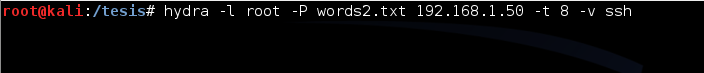 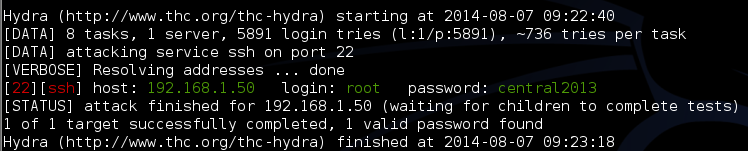 ANÁLISIS VULNERABILIDADES
Resumen vulnerabilidades
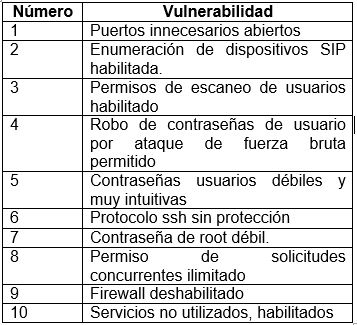 SOLUCIONES
Resumen soluciones
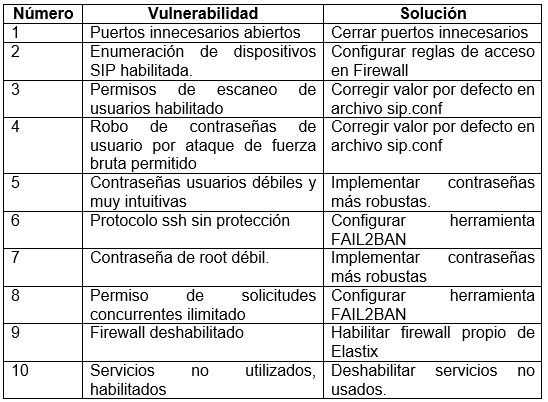 Implementación soluciones
Implementar contraseñas más robustas
Configurar herramienta FAIL2BAN
Habilitar firewall de Elastix
Cerrar puertos no usados y servicios de  aplicaciones no utilizadas
Corregir archivo de configuración sip.conf
Implementar contraseñas más robustas
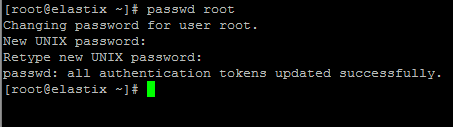 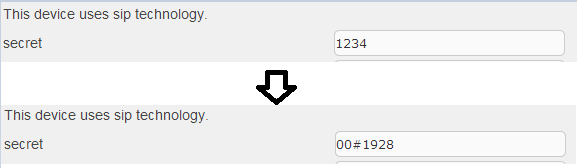 Configurar fail2ban
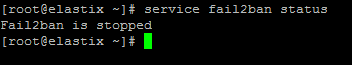 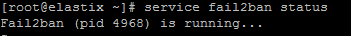 Habilitar Firewall Elastix
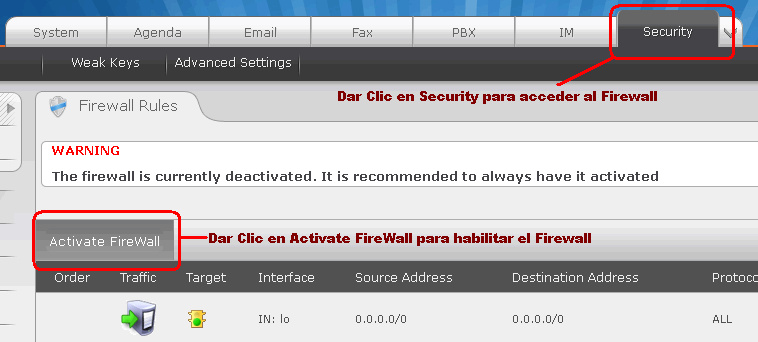 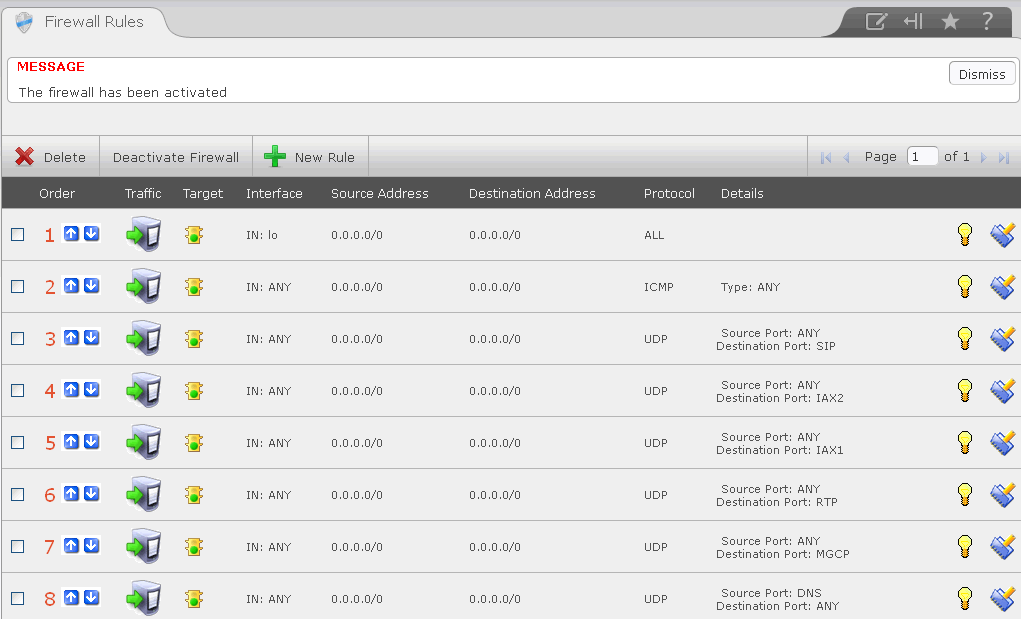 Cerrar puertos no usados
Puertos necesarios:
Corregir archive de configuracion sip.conf
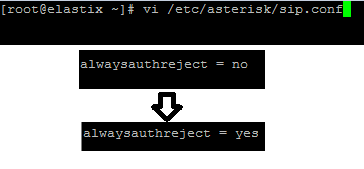 Análisis de resultados
Contraseñas robustas
Svcrack



Hydra
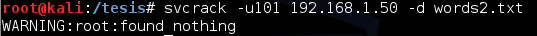 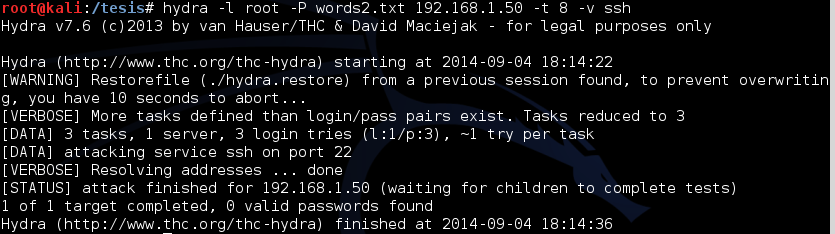 Firewall habilitado
Nmap







Svmap
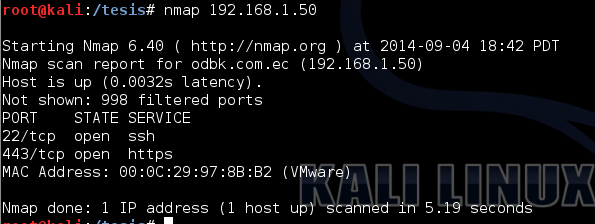 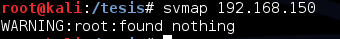 Corregir archivo sip.conf
svwar
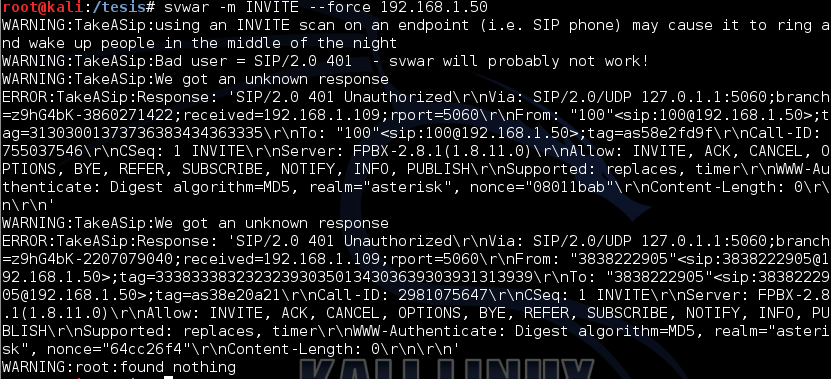 Fail2ban configurado
Hydra
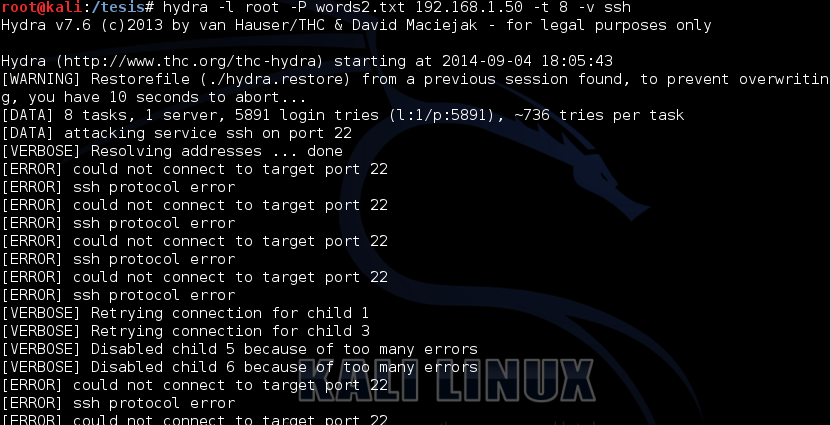 Resumen resultados
CONCLUSIONES Y RECOMENDACIONES
Conclusiones
El hacking ético aparece como una parte de una solución potencial para la mejorar la seguridad de los sistemas informáticos. El hacking ético trata de arreglar un sistema atacándolo en muchos casos con éxito. 
Gracias a las herramientas que nos provee Kali Linux se pudo determinar varias vulnerabilidades de las centrales Elastix, pero cabe recalcar que la mayoría de ellas se producen por una falta de interés o conocimiento de las personas que implementa la central, puesto que son vulnerabilidades por realizar instalaciones desatendidas con valores por defecto.
Las soluciones implementadas tuvieron un gran éxito logrando asegurar las vulnerabilidades encontradas, sin embargo es importante pensar que estas no son las únicas soluciones posibles, así como tampoco son todas las vulnerabilidades existentes.
Conclusiones
La mayoría de usuarios cometen el error de no utilizar adecuadamente las herramientas de seguridad que provee la propia plataforma, en muchos de los casos esas herramientas podrían evitar la vulnerabilidad de la central.
Uno de los errores más evidentes es la falta de conciencia al momento de poner las contraseñas, generalmente los usuarios buscan claves fáciles de recordar o que están íntimamente relacionadas con cosas personales o con el sistema que están usando.
Recomendaciones
Al realizar una instalación de cualquier software o sistema operativo, es importante leer bien las opciones que estamos configurando por defecto, muchos de estas vienen por defecto para facilidad del usuario, pero eso no implica que se tome en cuenta la seguridad. Si tenemos la oportunidad y el conocimiento es mejor realizar una instalación lo menos desatendida posible configurando desde el principio todos los parámetros de seguridad que fueren necesarios.
Uno de los puntos más importantes resaltados a lo largo de este proyecto de tesis fue la falta de criterio para las contraseñas, es recomendable que dentro de una empresa se manejen políticas de seguridad en contraseñas, de esta manera todos los usuarios están al tanto de cómo crear una contraseñas robusta, e incluso este tema de seguridad debería ser parte de las capacitaciones que reciben los empleados nuevos.
Recomendaciones
Elastix es una plataforma muy robusta y bastante segura si sabe implementar de la manera correcta, es importante leer los tutoriales y papers que se encuentran el su página oficial, muchos de ellos son enfocados específicamente a temas de seguridad, de esta forma evitaríamos contratiempos y explotaríamos de mejor manera las herramientas propias de la plataforma.
Las herramientas de seguridad y vulnerabilidades cambian a diario. Cada día nuevas proezas son publicadas, además nuevas herramientas y scripts son implementadas o actualizadas. Debido a esto es importante mantenerse siempre actualizado para lo cual se puede acceder a una suscripción a sitios que brinden información relacionada con seguridad, lectura de revistas y papers. De esta manera podemos prevenir posibles ataques implementando nuevas herramientas de seguridad.
GRACIAS